IDENTITY
MD. ABDUR RAZZAK

HEAD TEACHER

DHALAHARA WESTPARA 
SECONDARY GIRLS’ SCHOOL

E-mail: abdurrazzakmt@gmail.com
Phone number: 01721588402
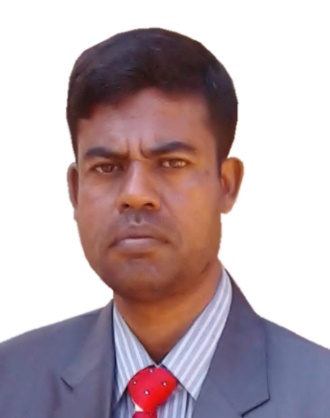 TOPIC
CLASS : EIGHT
UNIT: FIVE
LESSON: TWO
TITLE: FLASH BACK
Time : 50 minutes
Note for the teachers:
Implementation of such model content depends on the class room situation and skills of the teachers. If the situation demands please edit it according to Ss’ demands.
LEARNING   OUTCOMES
After the end of the lesson the Ss will be 
able to –
Talk about the pictures.
Ask and answer questions.
Develop a short composition .
5 min.
Warm up
Dhalahara   Westpara   Secondary    Girls’   School
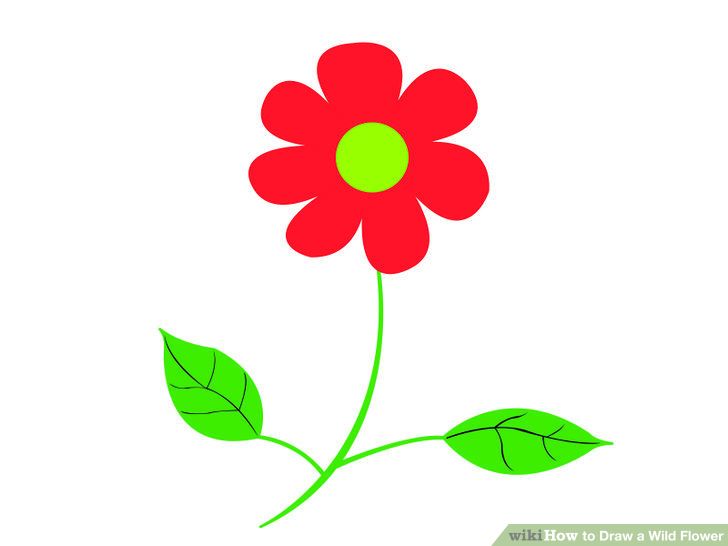 WELCOME   TO  MULTIMEDIA   CLASS
ENGLISH
Look at the pictures.
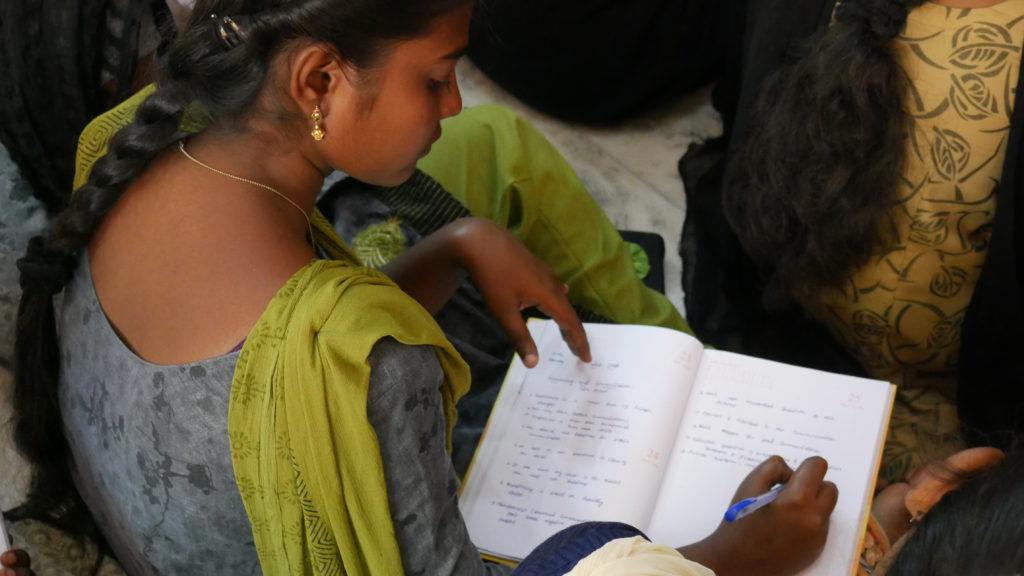 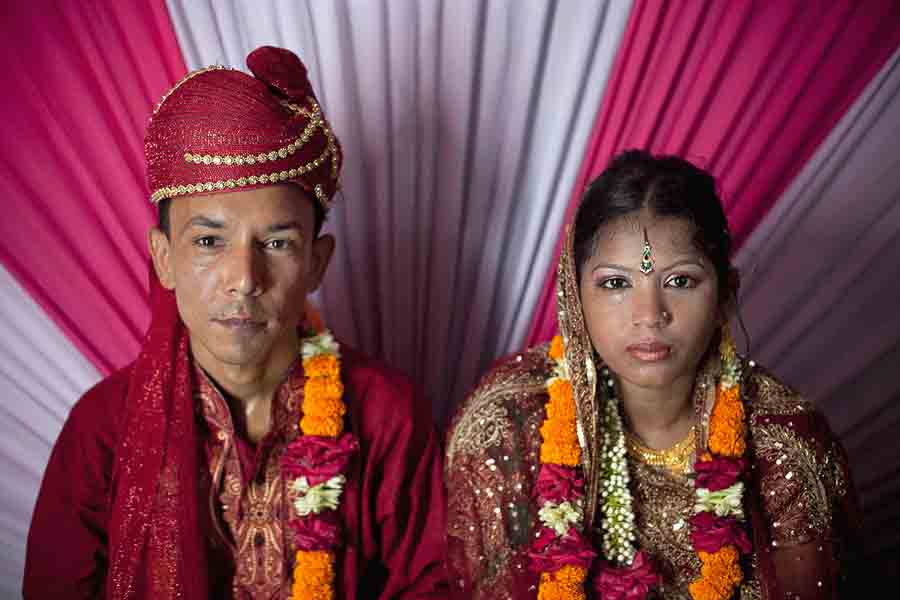 Flash back
previous Shamima
present Shamima
So , What is today’s lesson?
FLASH BACK
Let’s guise the meaning of some new words.
Stunned  means-----
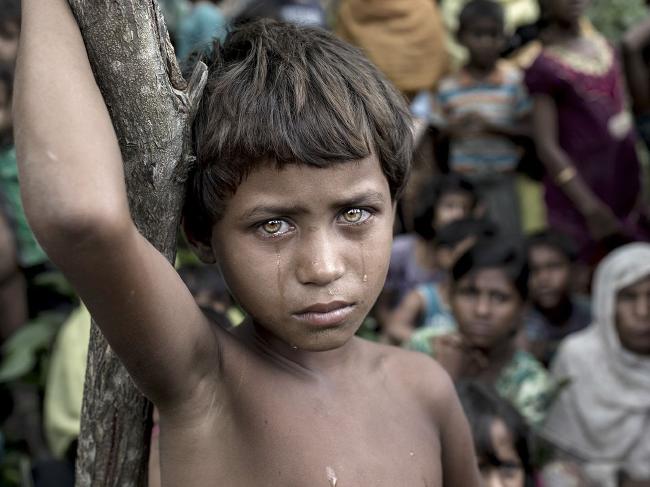 spell bounded/ stopped
Listening to her, we were stunned .
adolescent  means-----
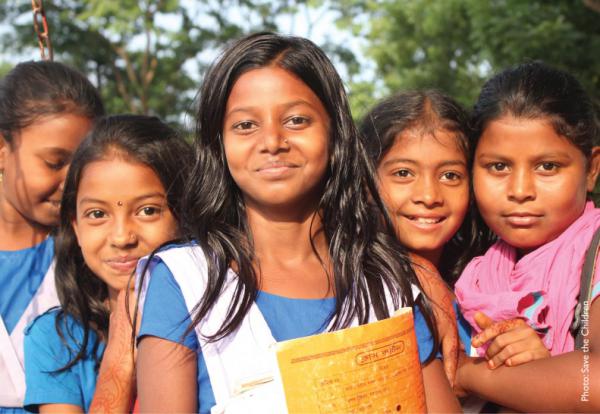 Young/ preadult
Shamima had all dreams of an adolescent.
heed  means-----
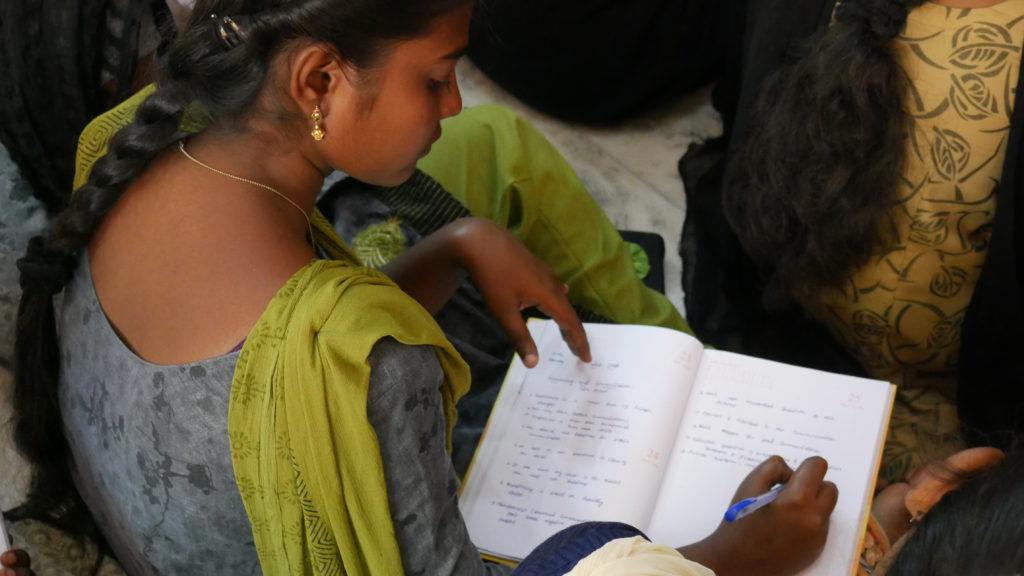 attentive
Shamima did not want to get married. But nobody paid any heed to her.
A. Read the following text silently and take part in activities.    5 min
Shamima started to tell us her story. Listening to her, we were stunned and at the same time our hearts were filled with admiration for her. It was 1995. Shamima was 15 years old. She got promoted to class 8. Shamima had all the dreams of an adolescent. She wanted to bring about a change in her life. She wanted to see happiness in her family too. She knew she could fulfill her dream by completing her education and getting a good job. Fifteen-year old Shamima's dreams were nipped in the bud. Her father wanted to marry her off against her will. Marrying off a girl under 18 is against the law in Bangladesh. Shamima did not want to get married. But nobody paid any heed to her. They arranged her marriage with a man much older than her. All her tears and protests went in vain. Shamima was married off to Kamal Uddin Joardar.
INDIVIDUAL WORK.                                    5 min
B.  Choose the best answer.
1. Shamima's story ......... everyone.
a) Fascinated                                                b) Astonished                              c) shocked                                                    d) worried
2. Shamima thought about the welfare of her ...... 
a) family.                                                       b) friends.
c) Cousins                                                     d neighbours.
3. Shamima did not want to get married because she wanted to complete her education but nobody...... her.
talked to                                                    b) listened to  
c)  took care of                                              d)  looked after
PAIR WORK.                                     10 min
1.   How long ago did Shamima begin to tell her story?
2.   What did Shamima dream of? 
3.  Did Shamima's dream come true? What happened?
How old is Shamima now? 
5.   As an adolescent, what are your dreams?
GROUP  WORK.                                      15 min
D. Write about a person who has suffered or struggled like Shamima.

# Use the following phrases :
pay heed to 
 nip in the bud
in vain
FEEDBACK	         5 min.
Answer the following questions-
Who is Shamima?
What was her dream?
What is the cause of her dream breaking?
When she was married off ?
What did she want to see ?
Homework
Develop ten sentences about Shamima’s misery.
Advice
“BE AWARE OF EARLY MARRIDGE”
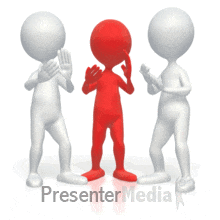 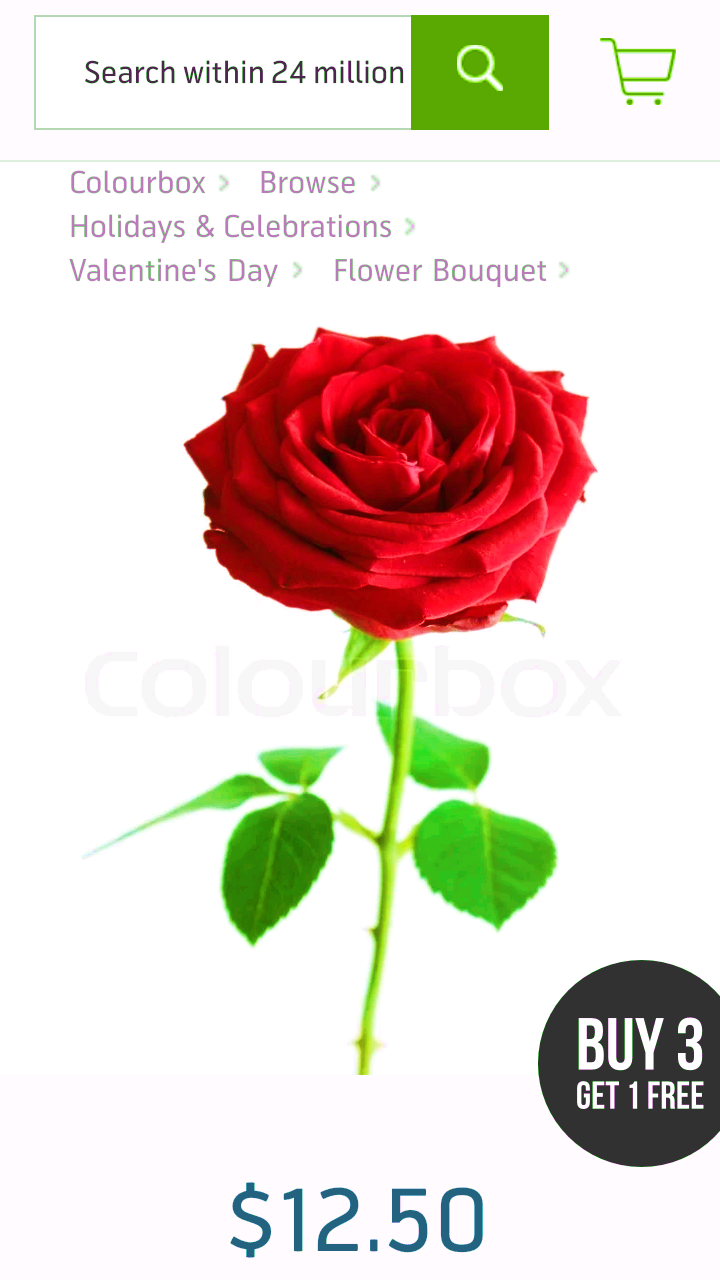 CLICK
THANKS ALL